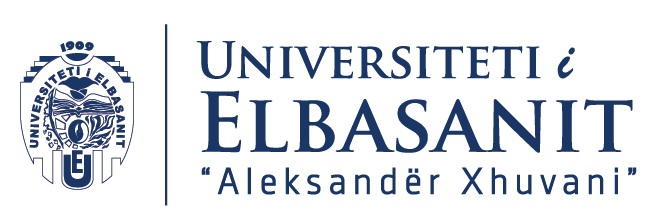 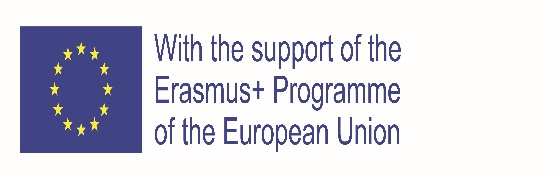 Rregullore 1008/2008/KE

Aksesi ne trafik (III)
Cmimi (III)
Licencimi (III)
Elbasan, 04 Prill 2023
“Aleksandër Xhuvani” University, Elbasan, Street “Ismail Zyma” 3001, tel :+355 54 252 593, Elbasan Albania, www.uniel.edu.al
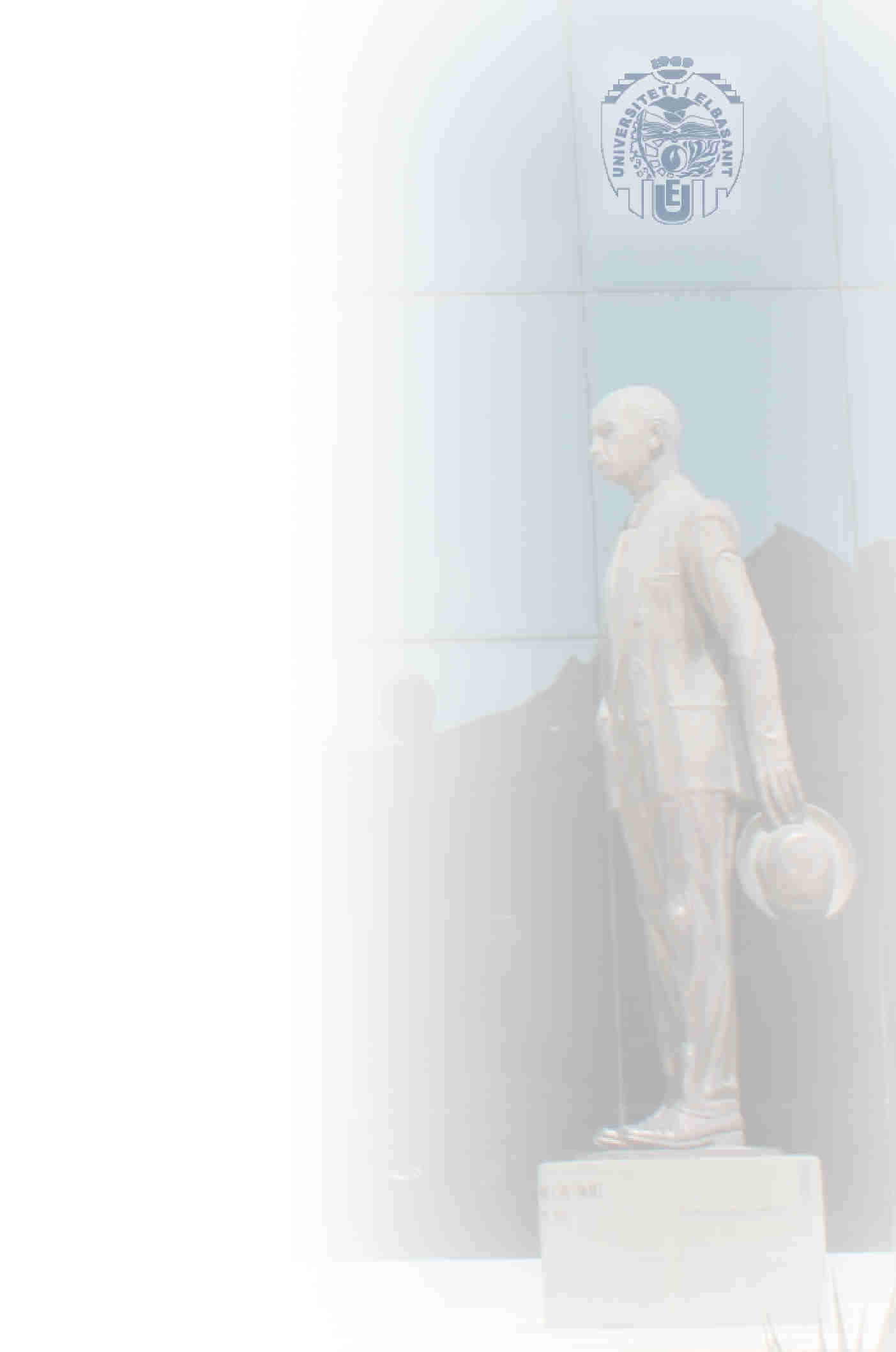 Rregullimi aktual i ofrimit te sherbimeve ajrore
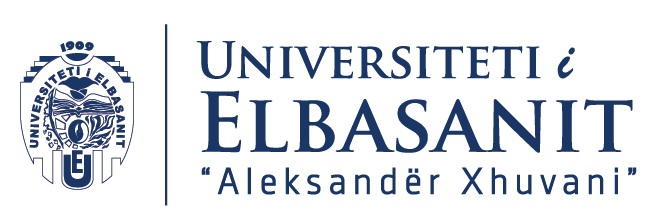 Rregullimi nga Rregullorja 1008/2008 qe shfuqizon Rregulloret e paketes se trete
3 rregulloret perfshihen ne 1 te vetme
Rregullore konsolidimi e Paketes se Trete te 1992
Disa modifikime
Disa rregulla te reja mbi transparencen e cmimeve te fluturimit
Objektivi eshte te rregulloje 3 fusha kryesore 
Licencimi i kompanive ajrore komunitare
E drejta e kompanive ajrore komunitare te ofrojne sherbime ajrore intra-komunitare
Cmimet
Rregullorja eshte e amenduar se fundmi nga rreg. BE 1139/18

Qellimet 
Monitorimi me i detajuar i kompanive ajrore ne lidhje me kushtet e marrjes se licences komunitare
Kushtet e sigurise
Qendrueshmeria finannciare 
Percaktimi i qarte se si do te ofrohen PSO (detyrimet e sherbimit publik)
Akses jo diskriminues drejtperdrejte ne Cmimet pavaresisht rezidences apo kombesise nese jane ne nje vend Brenda komunitetit 
Ndihmese per agjentet e udhetimit dhe si rrjedhoje per cmimet e biletave 
Publikimi i sakte i cmimit final qe duhet te paguaje nje pasagjer 
Perfshire tarifat dhe taksat  dhe kostot e sherbimit
2
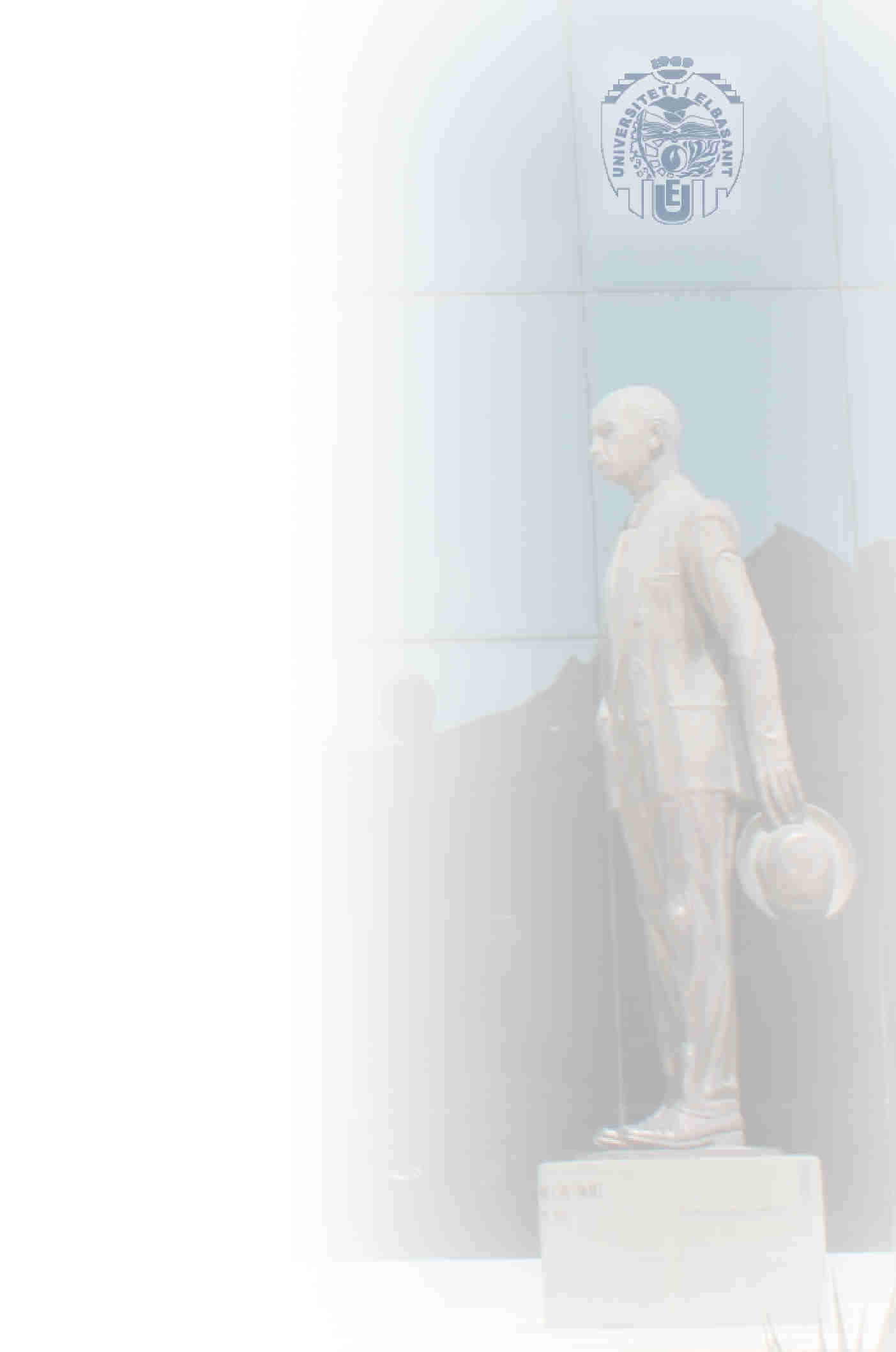 Rregullimi aktual i ofrimit te sherbimeve ajrore - Licencimi I
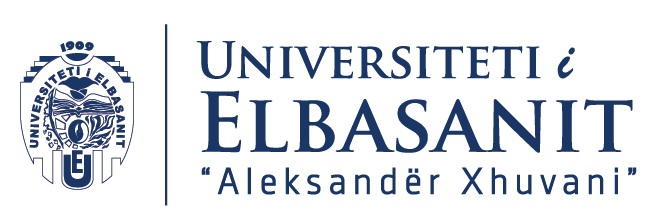 Licencimi 
Kriter esencial per te ofruar sherbime ajrore Brenda BE
Te kesh nje licence operimi – te vlefshme
Kushtet (Neni 4)
«(a) its principal place of business is located in that Member State;
(b) it holds a valid AOC [air operator certificate, i.e. a certificate delivered to an undertaking confirming that the operator has the professional ability and organization to ensure the safety of operations specified in the certificate, as provided in the relevant provisions of Community or national law, as applicable] issued by a national authority of the same Member State whose competent licensing authority is responsible for granting, refusing, revoking or suspending the operating licence of the Community air carrier;
(c) it has one or more aircraft at its disposal through ownership or a dry lease agreement;
(d) its main occupation is to operate air services in isolation or combined with any other commercial operation of aircraft or the repair and maintenance of aircraft;
(e) its company structure allows the competent licensing authority to implement the provisions of this Chapter;
(f) Member States and/or nationals of Member States own more than 50 % of the undertaking and effectively control it, whether directly or indirectly through one or more intermediate undertakings, except as provided for in an agreement with a third country to which the Community is a party;
(g) it meets the financial conditions specified in Article 5;
(h) it complies with the insurance requirements specified in Article 11 and in Regulation (EC) No 785/2004; and
(i) it complies with the provisions on good repute as specified in Article 7.»
3
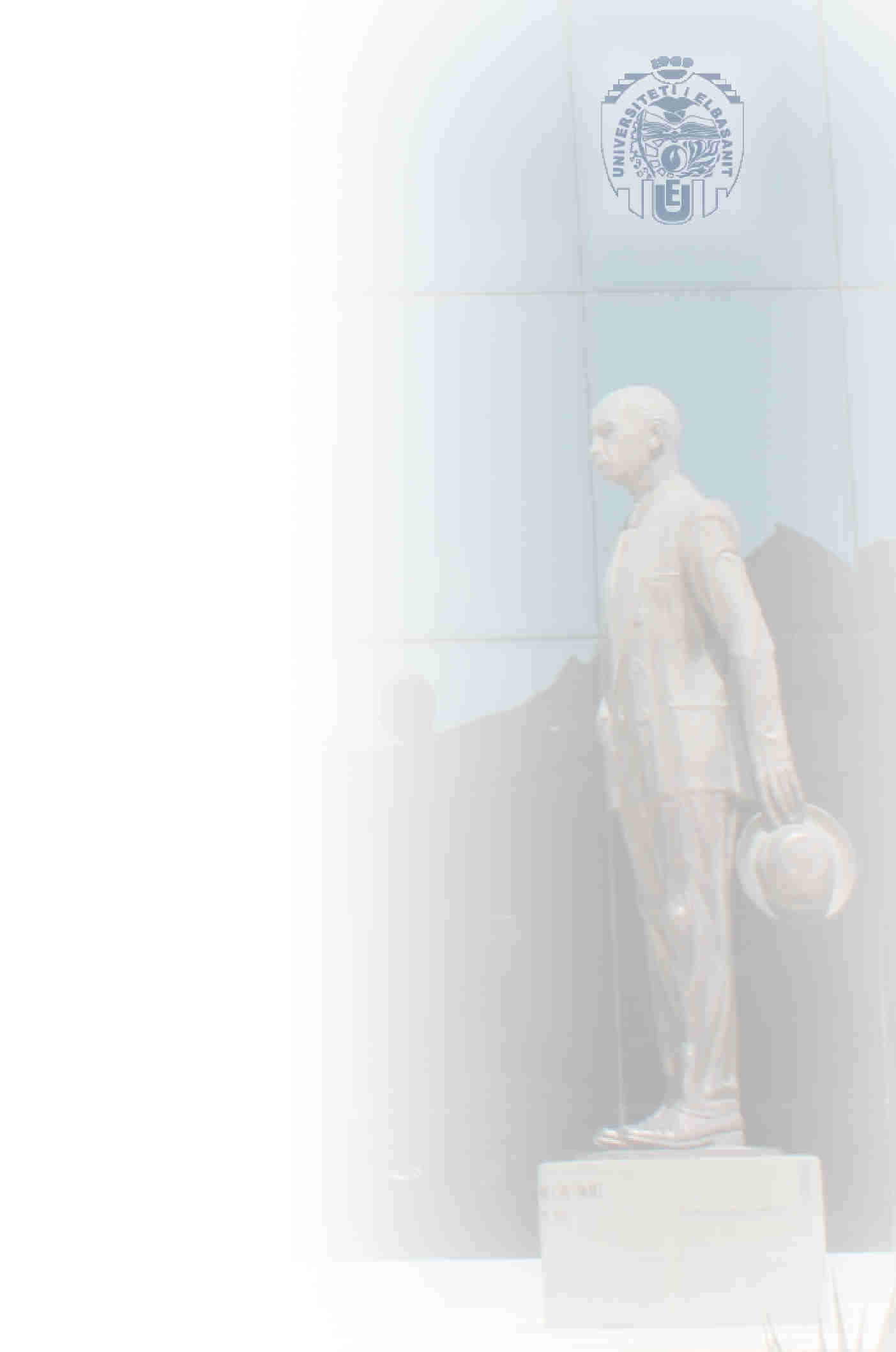 Rregullimi aktual i ofrimit te sherbimeve ajrore – Aksesi ne linja I
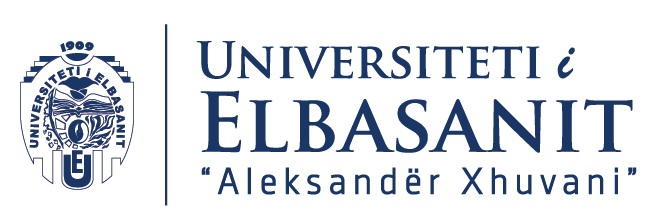 Aksesi  (neni 15) 
Liria e ofrimit te sherbimit pa kurrfare pengese brenda BE 
Jo me autorizim te shtetit 
Jo kufizime nga marreveshje dypaleshe
Ofrimi i sherbimit ne kuader te detyrimeve te sherbimitpublik (Neni 16)
«(a) the proportionality between the obligation and the economic development needs of the region concerned;
(b) the possibility of having recourse to other modes of transport and the ability of such modes to meet the transport needs under consideration, in particular when existing rail services serve the envisaged route with a travel time of less than three hours and with sufficient frequencies, connections and suitable timings;
(c) the air fares and conditions which can be quoted to users;
(d) the combined effect of all air carriers operating or intending to operate on the route.»
Ofrimi i PSO duhet te behet me tender publik
4
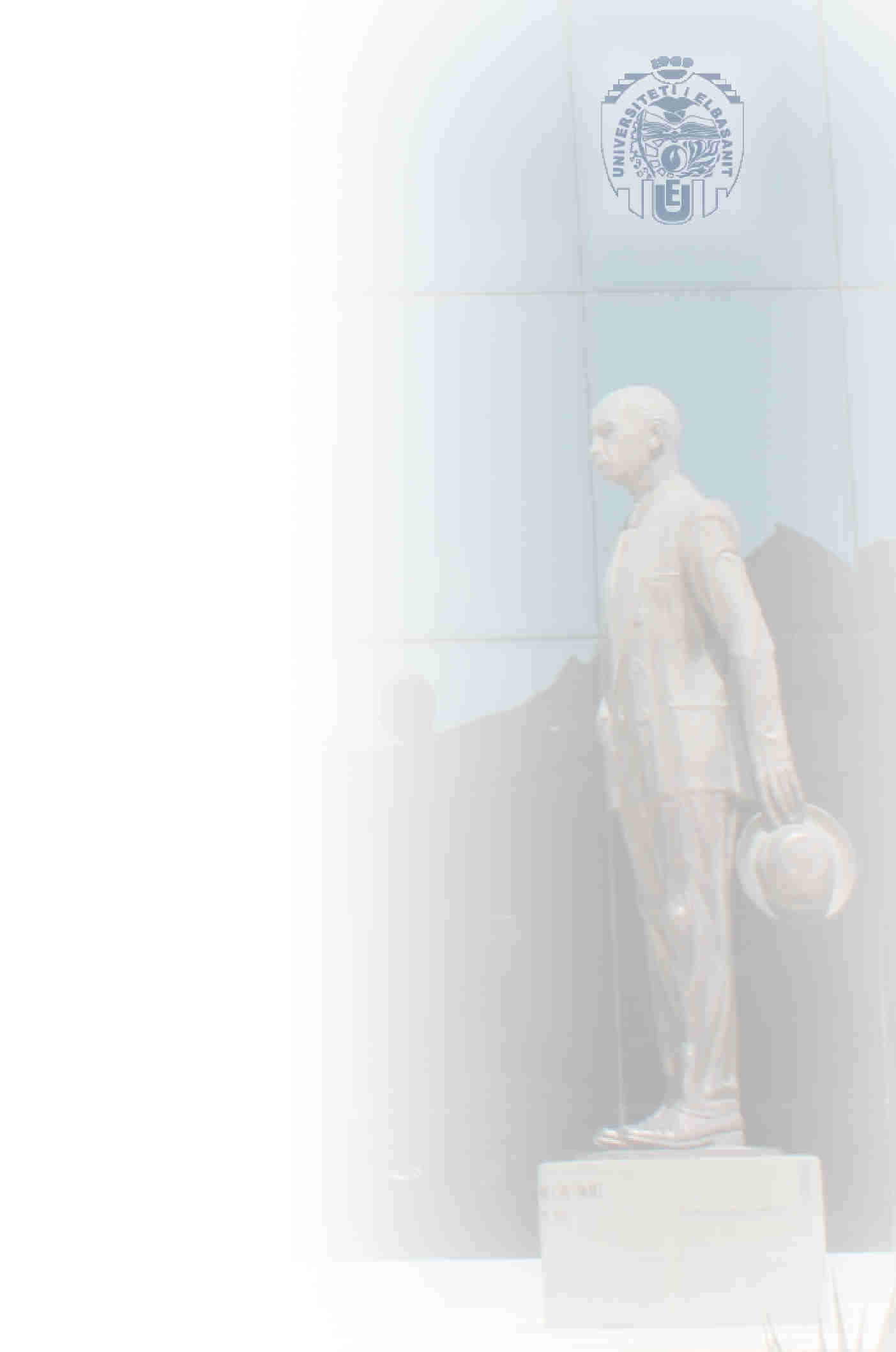 Rregullimi aktual i ofrimit te sherbimeve ajrore – Vendosja e Cmimeve I
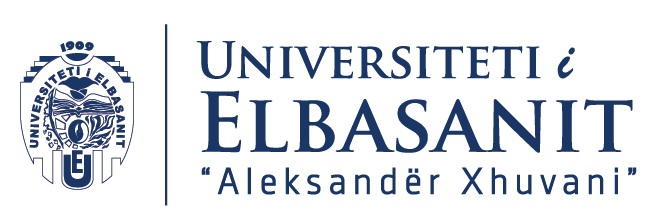 Cmimet  (neni 22-24) 
Liria e ofrimit te sherbimit – pasagjeri si konsumator  
Cmimi duhet te jete perfshire
Cmimi i biletes
Taksat
Tarifat aeroportuale 
Tarifa te tjera si per karburantin apo sigurine

case C-112/11, ebookers.com Deutschland GmbH; 
Case c-487/12, Vueling Airlines SA v Instituto Galego de Consumo de la Xunta de Galicia
5
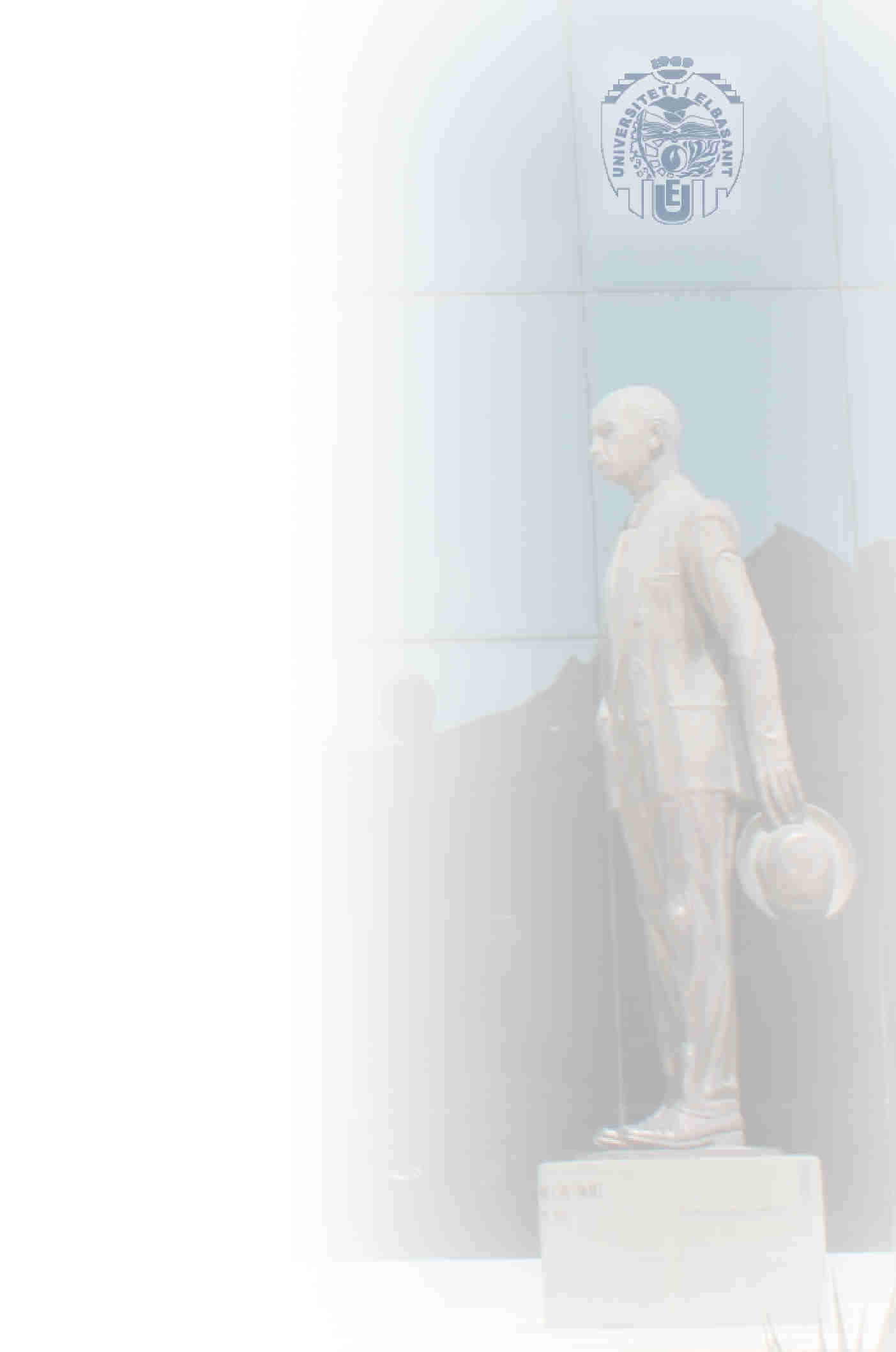 Rreg 1008/2008 dhe risite e saj pertej paketes se Trete I
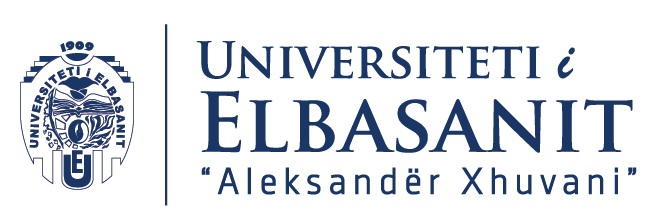 Licencat e operimit te fluturimeve 
Kompania ajrore duhet te lejoje autoritetet publike licencuese te implementojne rregullat per licencat e operimit – Vleresim per permbushjen e kushtit “ownership and control”
Ndryshim i kushtit “ownership and control” duke u qartesuar
50% e kompanise dhe kontroll efektiv direct ose indirect, me ane te kompanive tjera
Ndryshon kompetenca e Komisionit per te marre vendime por tani mund ti kerkoje vetem autoritetit te Shtetit antar per te pezulluar apo revokuar nje licence qe nuk permbush kushtet
Kushtet financiare
Plan biznesi i paraqitur per 3 vite (jo me per 2 si ishte)
Autoritetet e licencimit kane detyrimin te kontrollojne, pezullojne ose revokojne licencen nese ka problem financiare dhe te raportojne te Komisioni (me perpara ishte e drejta per ta be kete)
Kompanite te detyruara te dorezojne kopje te bilanceve brenda 6 muajve te autoriteti licencues perndryshe pezullim ose revokim licence
Procedurat
Mund te revokohet licenca per informacione false te dhena apo per mos respektim te kushteve te reputacionit te mire te kompanise
Monitorim i vazhdueshem i permbushjes nga autoritet licencuese kombetare apo me kerkese direkte te Komisionit 
Procedure degjimore para heqjes apo pezullimit te licences
Wet lease nga vende te treta
Vetem me aprovim te autoritetit licencues
Ne kushte reciprociteti
Per nevoja te vecanta deri ne 7 muaj dhe vetem njehere e rinovueshme  apo per nevoja sezonale te larta  apo per te tejkaluar veshtiresi te kompanise per nje periudhe te caktuar kohore dhe qe marrja me qera e nje avionic komunitar nuk do e nxirrte nga veshtiresia
6
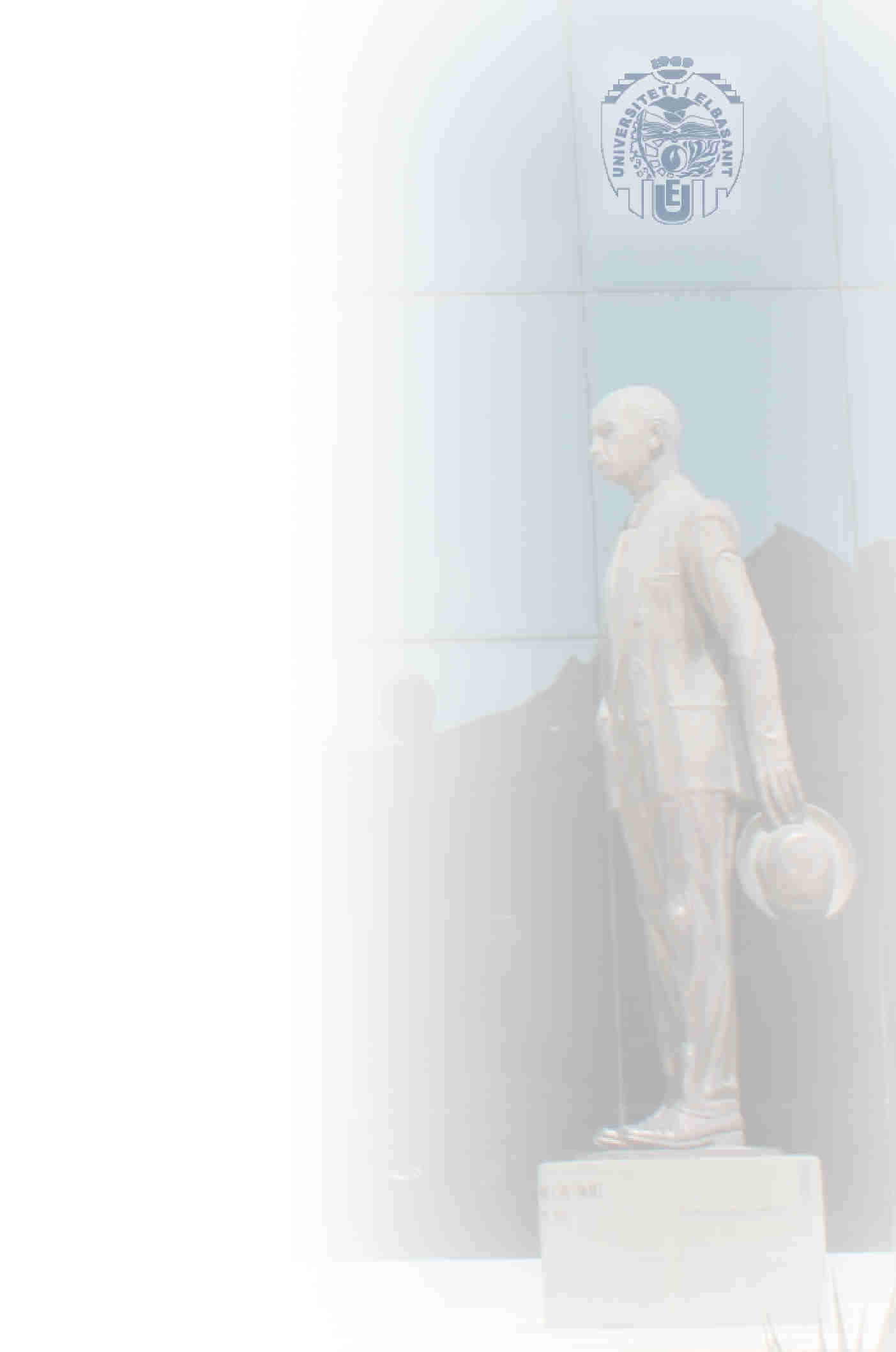 Rreg 1008/2008 dhe risite e saj pertej paketes se Trete II
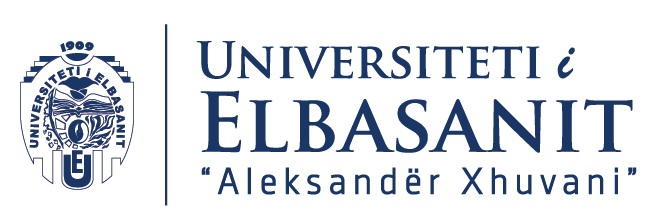 Aksesi ne trafik
Eshte qartesuar 
se liria e aksesit ne trafik nuk mund te jete subjekt i ndonje leje apo autorizimi apo kushti per te dhene dokumentacion apo informacion qofte ne baza bilaterale midis dy Shteteve antare
Kompanite ajrore mund te ofrojne sherbime te combinuara apo ne codesharing ne linjat e brendshme edhe ne linja me vende te treta dhe Shteti antar mund te ndaloje code sharing me kompanite e vendeve te treta kur keto vende nuk ofrojne vete ne kushtet e reciprocitetit 
Vazhdimi i PSO me disa modifikime
Numri i vitete 4 vite apo 5 kur jane rajone te largeta (ishte 3 vite)
Tenderi publik mund te behet per nje linje apo edhe per grupe linjash
Futja e nje procedure emergjence kur nderpritet zhvillimi i PSO nga nje kompani me qellim ruajtjen e vazhdimesise territoriale
Fuqi kontrolli te Komisionit per te kerkuar informacion mbi zgjedhjen e kompanise qe ofron PSO dhe per vendosjen e nje PSO ne nje linje te caktuar dhe per te hetuar nese PSO duhet te rrije apo te hiqet
Ndryshim i nocionit te sistemit aeroportual ku nje Shtet antar mund te shperndaje trafik ne to nese jane disa kushte 
Nese sherbejne te njejtin qytet apo konglomerat urban 
Sherbehen mire me linja transporti dhe lidhin aeroportet me maksimumi 90 minuta udhetim drejt tij
Aeroportet jane te lidhura me njeri tjetrin dhe me konglomeratin urban nga sherbime transporti publik te sigurta, frekuente, eficente dhe te besueshme
Ofrojne sherbimet e nevojshme per kompanite ajrore dhe nuk i rrezikojne kapacitetet e sherbimet tregtare 
Rregullat jane proporcionale, transparente dhe objective 
Komisioni eshte i informuar dhe i aprovon – Komisioni ka fuqi kontrolli mbi shperndarjen e te drejtave te trafikut 
Perjashtimet 
Per problem serioze per ambjentin mbetet por i thjeshtuar – shtohet perjashtimi per problem te papritura me kohe te shkurter te dala nga rrethana te paparashikueshme dhe te paeleminueshme
Per probleme  serioze kongjestionimi hiqet  - per linjat interregionale dhe problemet e hapjes se tregut hiqet
7
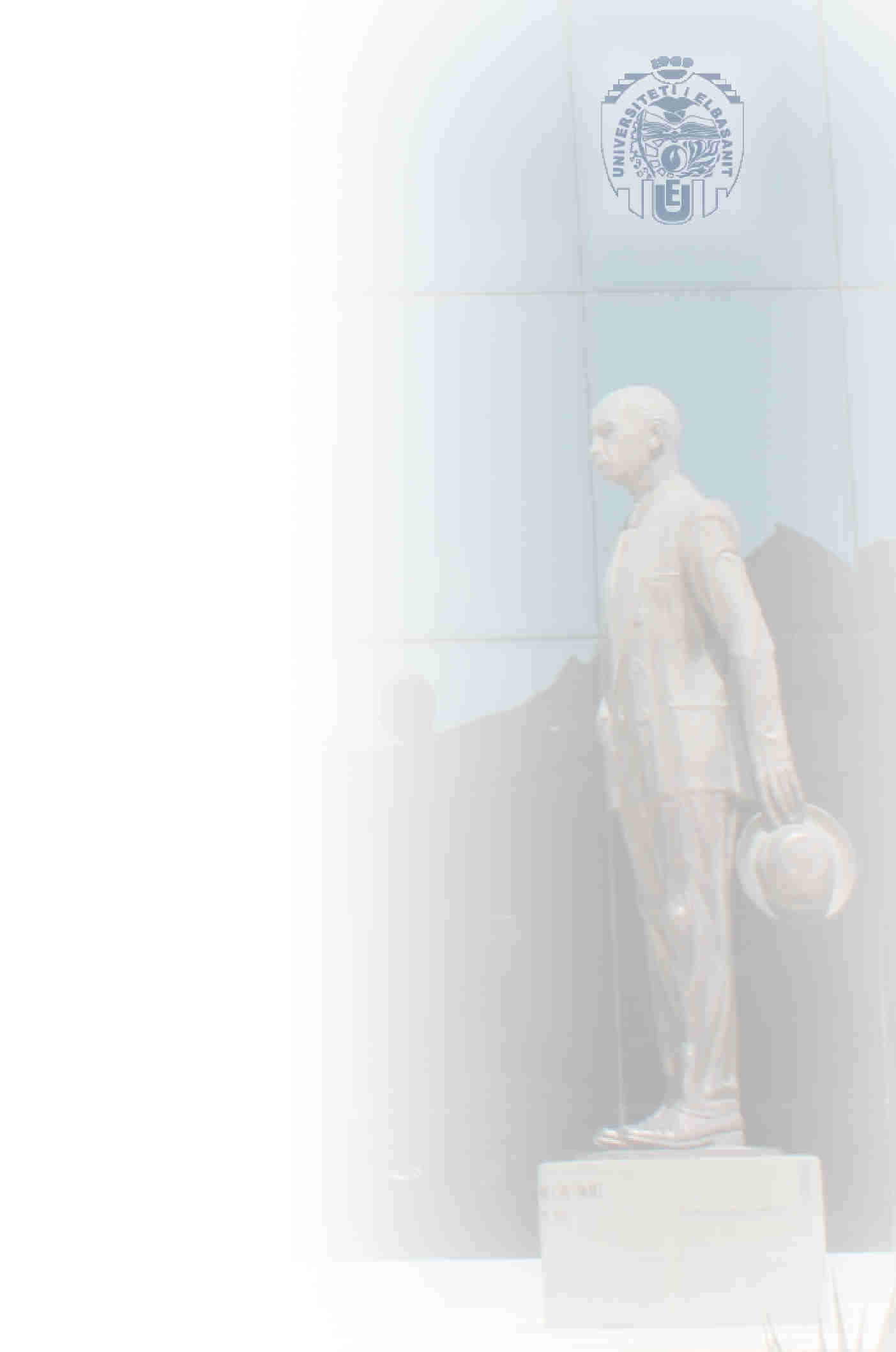 Rreg 1008/2008 dhe risite e saj pertej paketes se Trete III
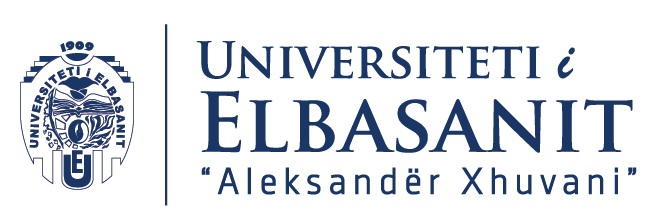 Cmimet 
Rregulla te reja ne lidhje me fluturimet nga nje aeroport ne BE persa i perket Transparences dhe Mosdiskriminimit  
Duhet te perfshijne kushtet e aplikueshme kur ofrohen apo publikohen 
Duhet te tregohet cmimi perfundimtar gjithmone  ne reklama, web apo gjate procesit te rezervimit
Te perfshije taksat e pashmangshme, tarifat, mbitarifat, dhe komisionet
Ndarja e cmimit komplet ne pjeset perberese me taksa aeroportuale, tarifa, etj. Duhet te perfshihen dhe te jene transparente dhe komisionet e rezwervimit apo te kartes se kreditit
Cmimet opcionale dhe sherbimet suplementare duhet te jene te qarta dhe te komunikohen sakte me mundesine per te vazhduar pa e blere ate sherbim (opt-in dhe jo opt-out)
Aksesi ne cmime ne menyre jo diskriminuese per te gjithe njerezit ne te gjithe BE pavaresisht rezidences apo kombesise apo vendndodhjes se agjentit qe rezervon 
Shtetet antare nuk duhet te diskriminojne ne baza kombesie apo nisur nga identiteti i kompanise ajrore kur te lejojne kopmanite europiane per te vendosur cmimet per linjat me vende te treta
Eshte hequr parashikimi qe vetem kompanite ajrore komunitare mund te japin cmime te uleta per fluturimet brenda BE 
Mund ta bejne edhe kompanite e vendeve te treta
Eshte hequr parashikimi qe Shtet antare mund te nderhyjne kunder tarifave jashtezakonisht te uleta apo te larta 
Nuk kane qene perdorur ne praktike kurre
8
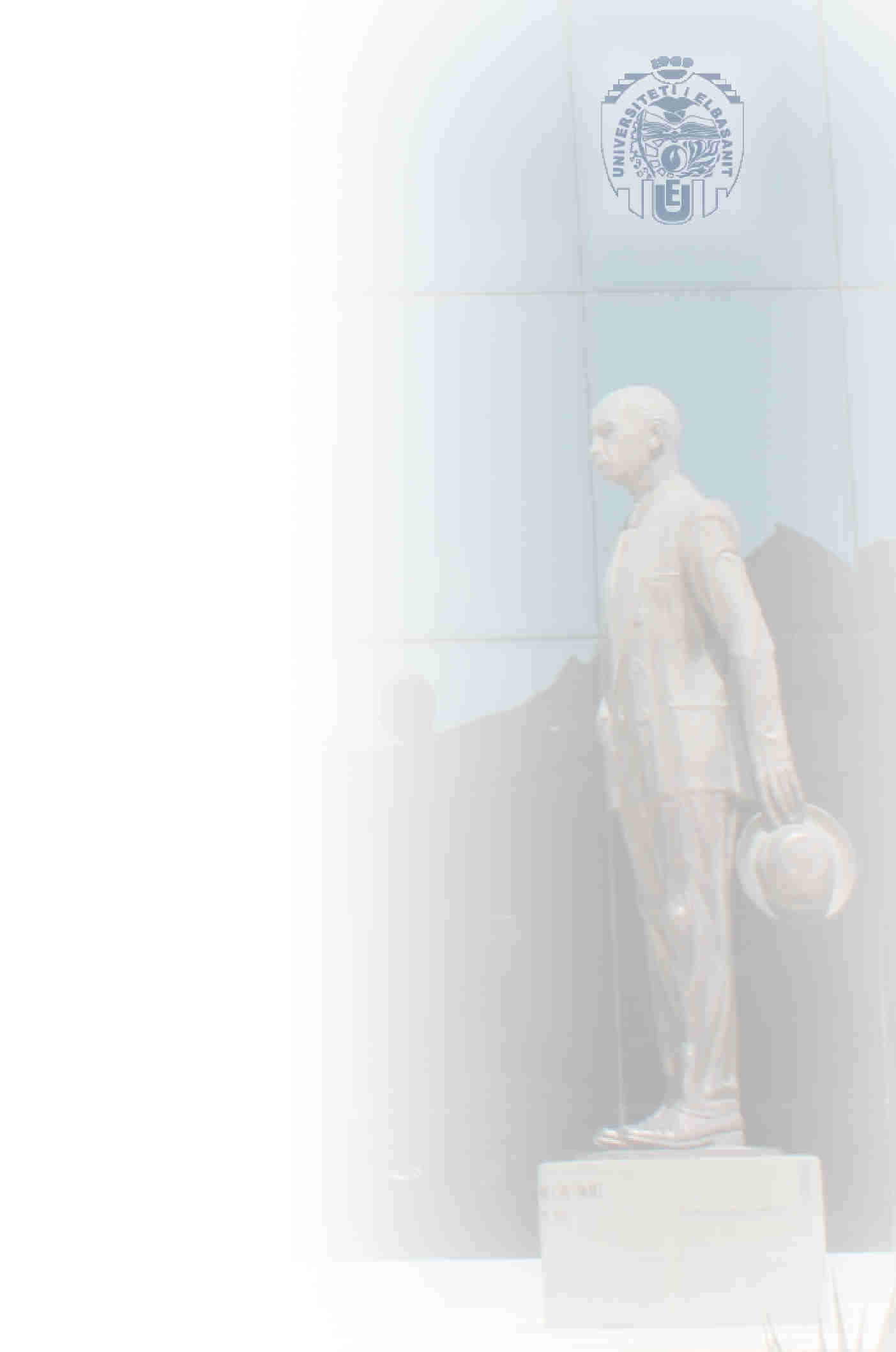 Leksioni ne tekst dhe Leksioni i ardhshem
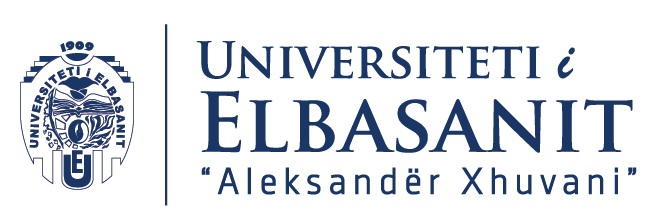 Leksioni aktual (IV)
Rregullore 1008/2008/KE
Materiali: 
Leksioni i ardhshem 
Politikat e transportit europian

Detyra per javen tjeter
Lexoni, analizoni dhe komentoni vendimet e GjD te cituara ne kete leksion
9
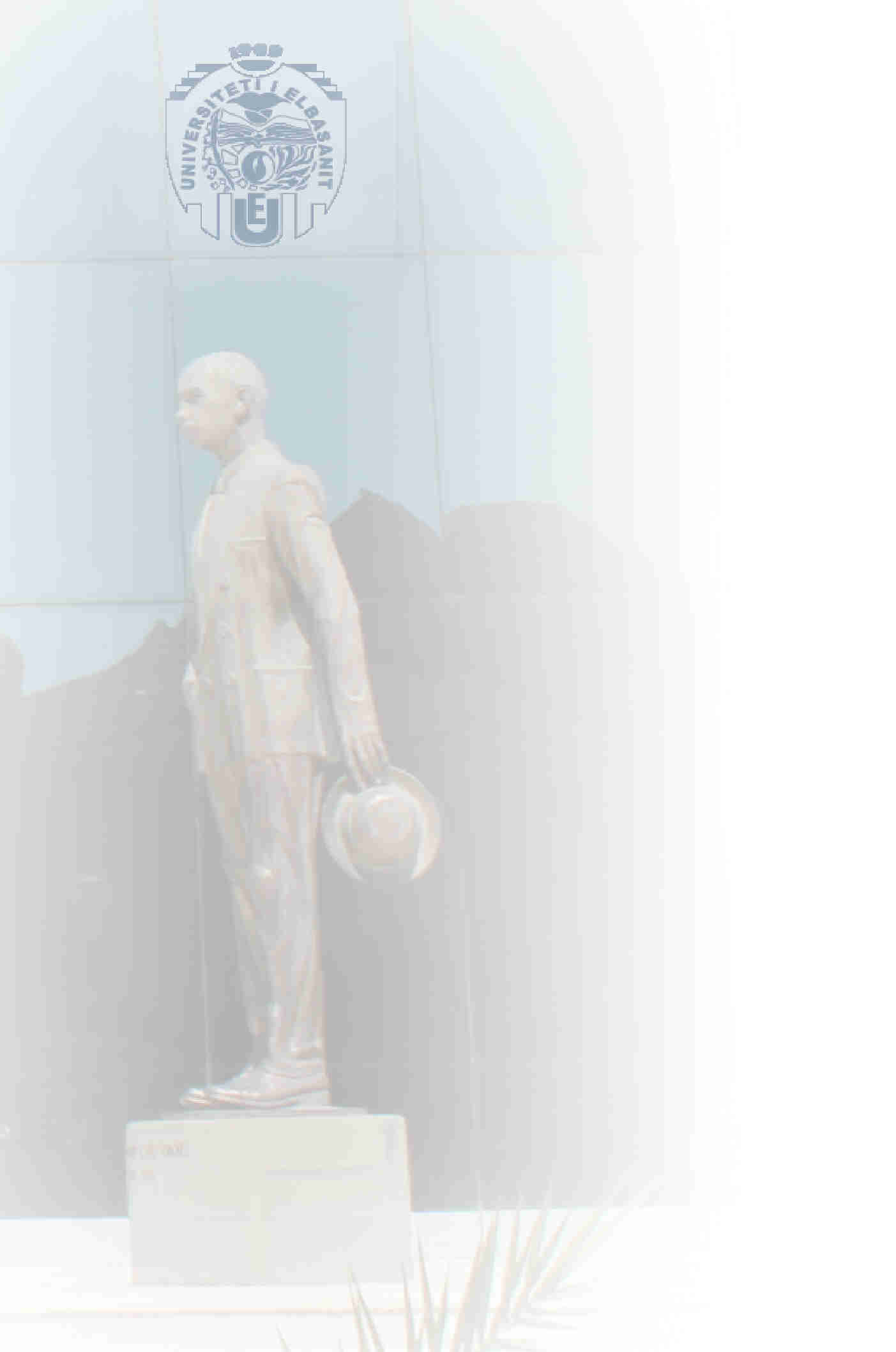 Contacts:
Thank you for your attention!
Any question ?

Assoc. Prof. Dr. Av. Arber Gjeta
Chair JM in EU Law 
Department of Law
Faculty of Economy
University of Elbasan
arber.gjeta@uniel.edu.al
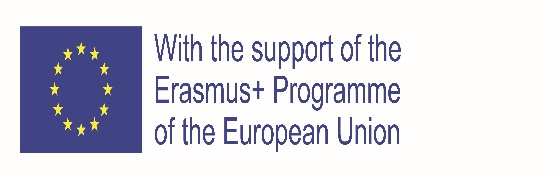 10